Digital Elevation Model Based Watershed and Stream Network Delineation
Reading 
http://desktop.arcgis.com/en/desktop/latest/tools/spatial-analyst-toolbox/an-overview-of-the-hydrology-tools.htm
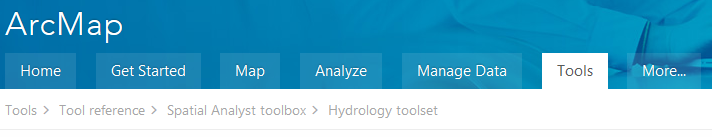 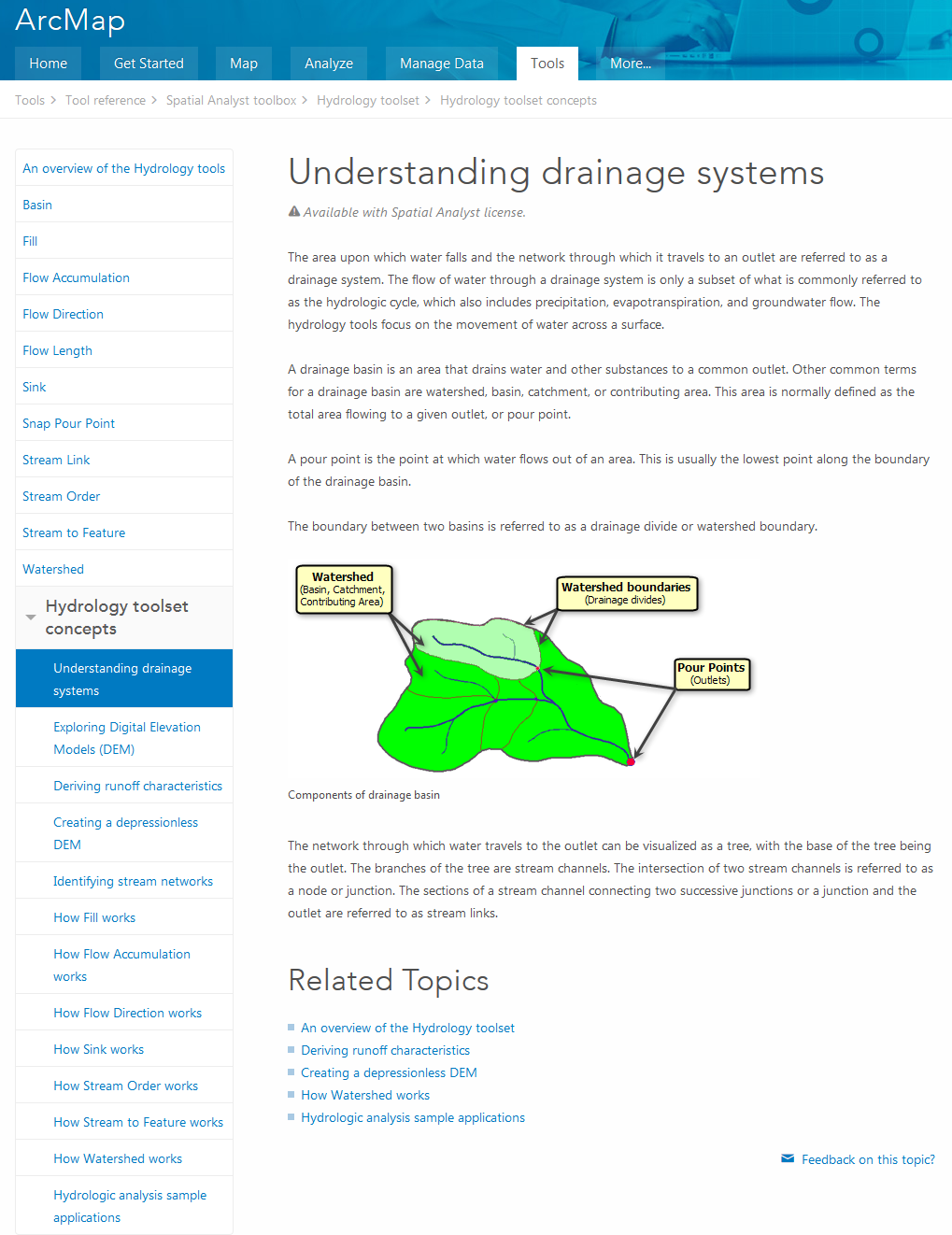 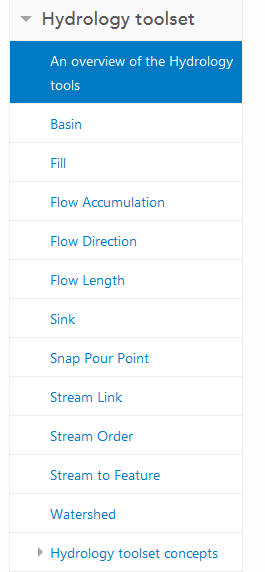 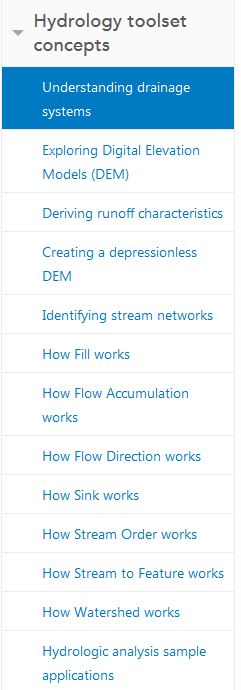 How to use
Understanding
Outline
Key Concepts from Exercise 3
Work the 2nd half of Exercise 3
DEM Pit removal
Flow direction field derivation
Flow Accumulation
Channels and Watersheds
Raster to Vector Connection
Using vector stream information
Key Spatial Analysis Concepts from Exercise 3
Contours and Hillshade to visualize topography
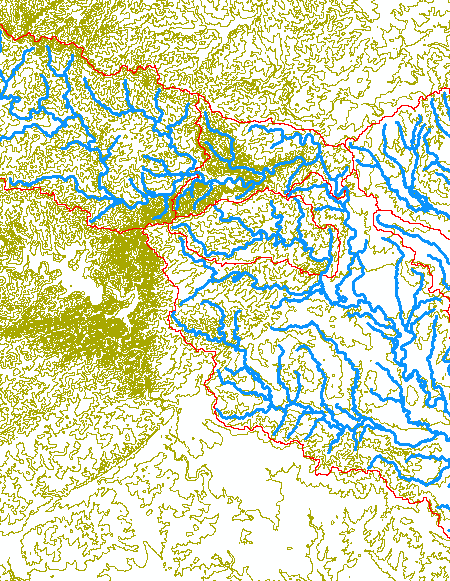 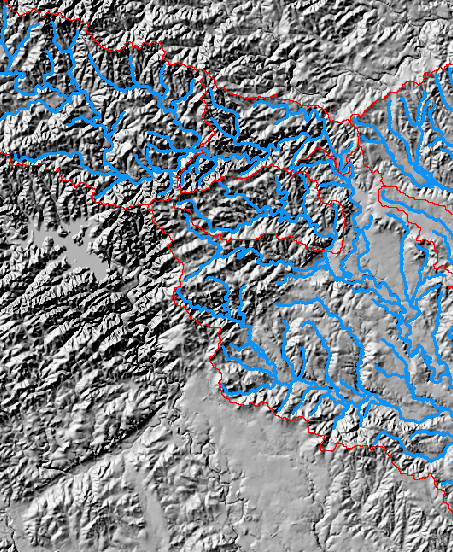 Zonal Average of Raster over Subwatershed
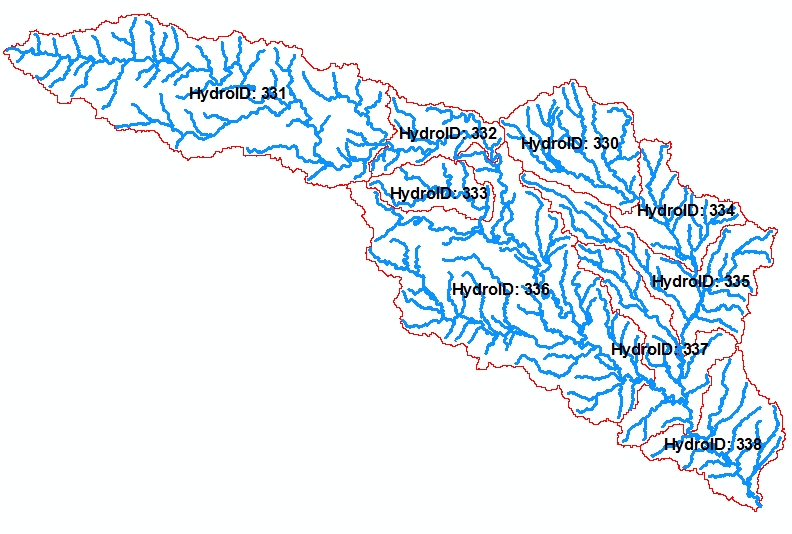 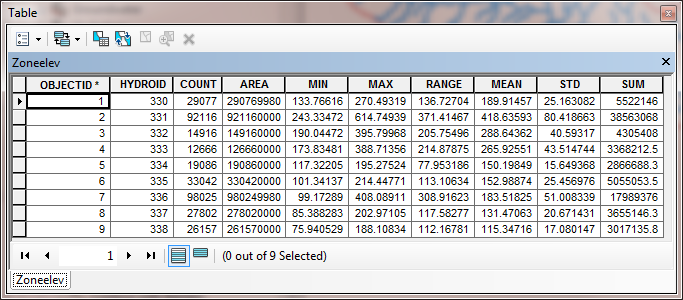 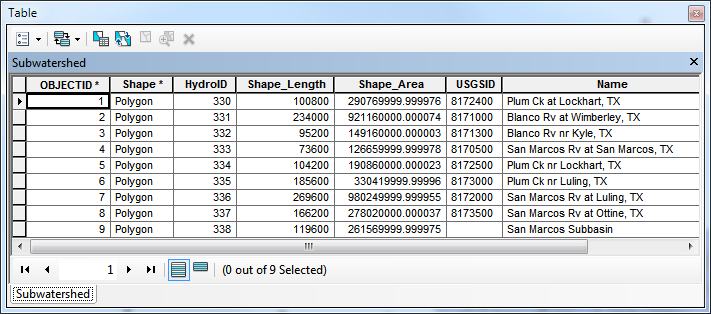 Join
Subwatershed Precipitation by Thiessen Polygons
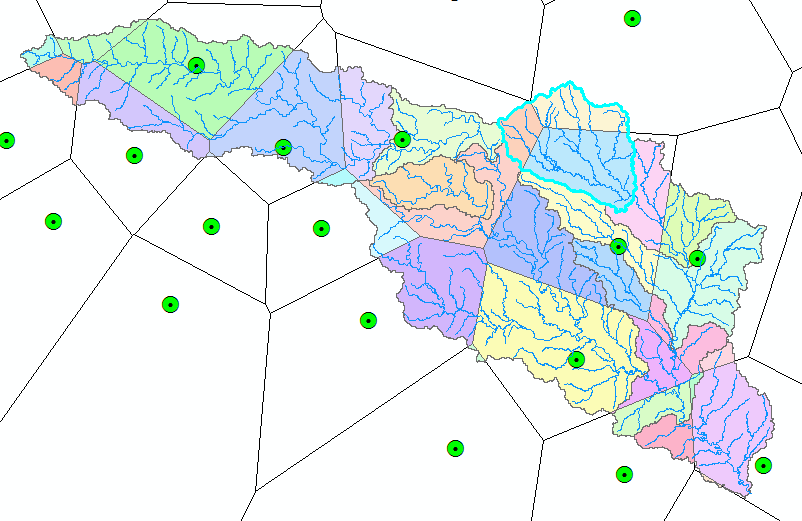 Thiessen Polygons
Intersect with Subwatersheds
Evaluate A*P Product
Summarize by subwatershed
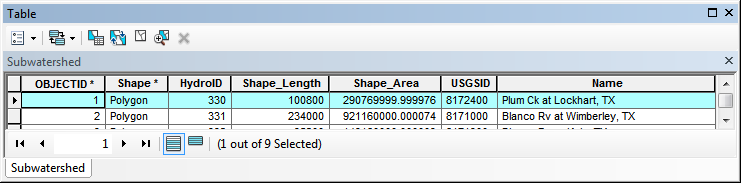 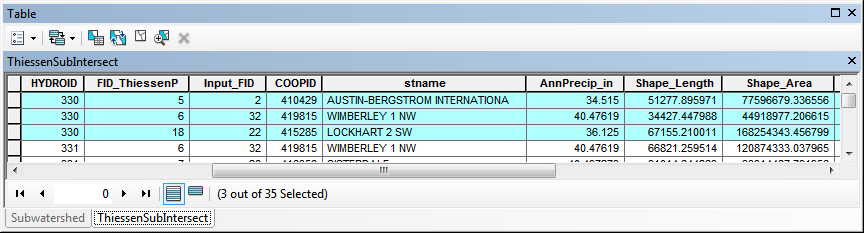 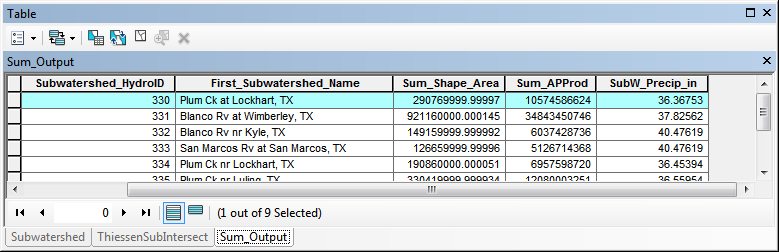 What Is Involved?
Add Field
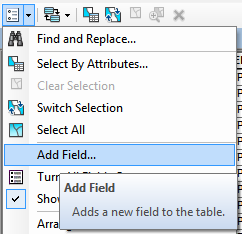 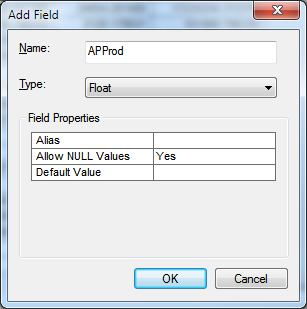 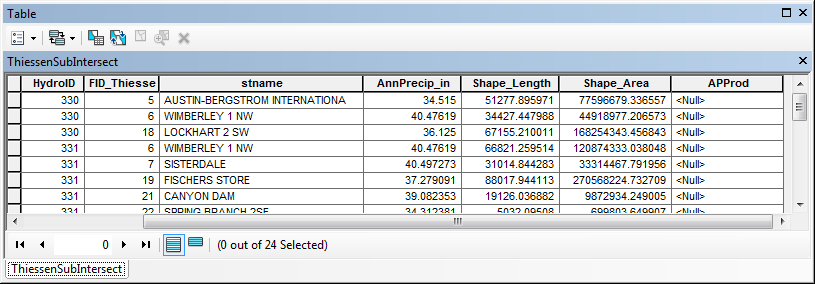 Field Calculator to Multiply A and P
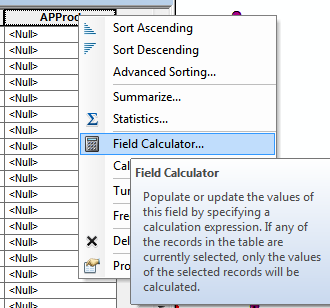 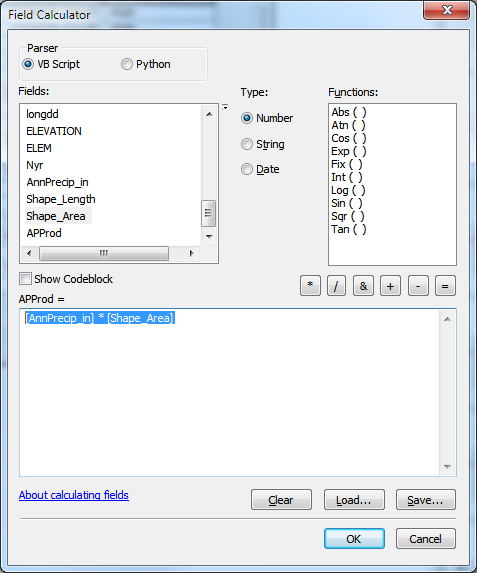 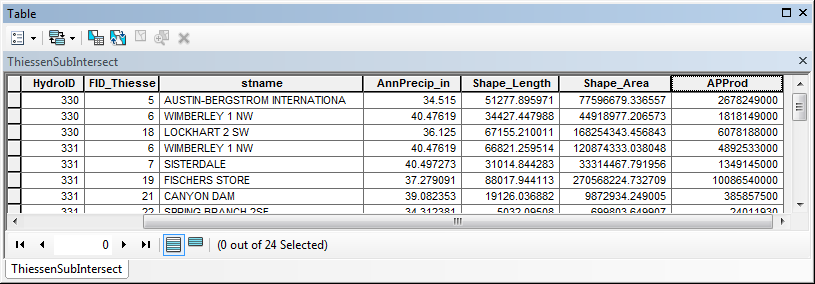 Summarize (Sum) for unique subwatersheds (by HydroID)
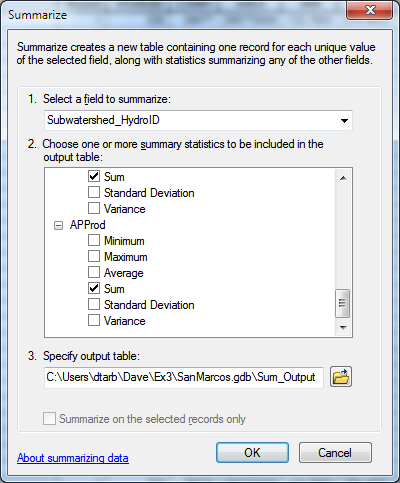 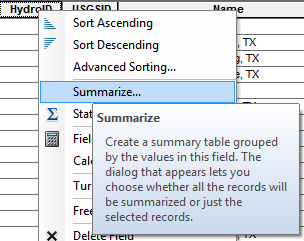 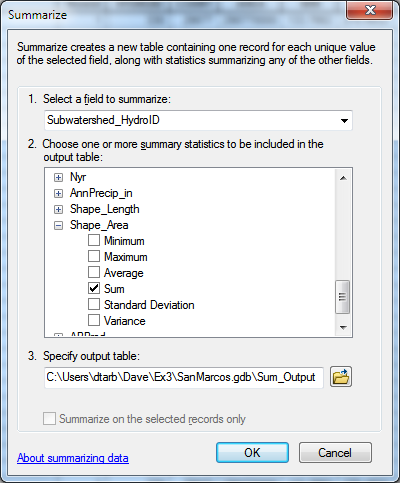 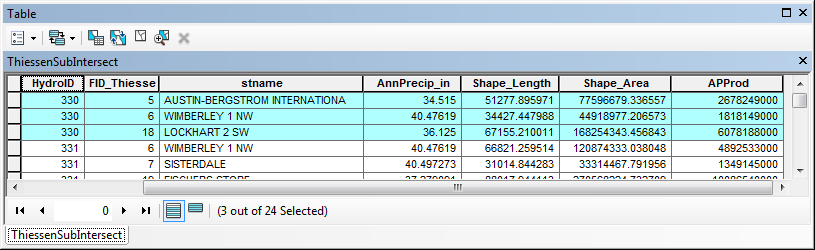 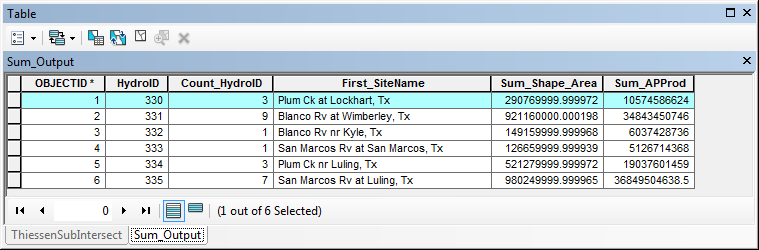 Now use field calculator to take the ratio
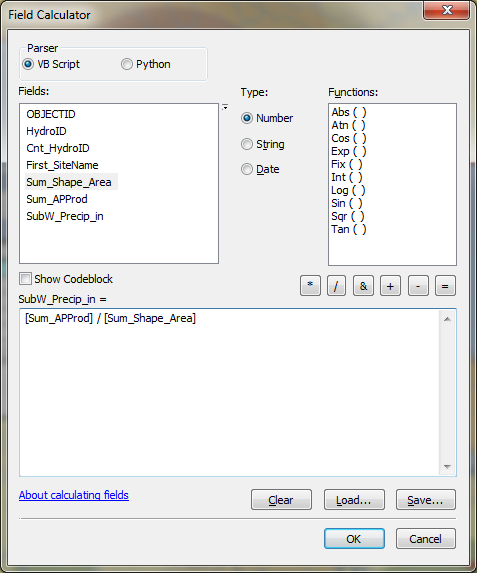 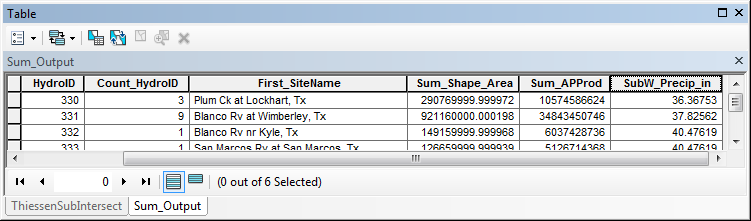 Subwatershed Precipitation by Interpolation
Kriging (on Precip field)
Zonal Statistics (Mean)
Join
Export
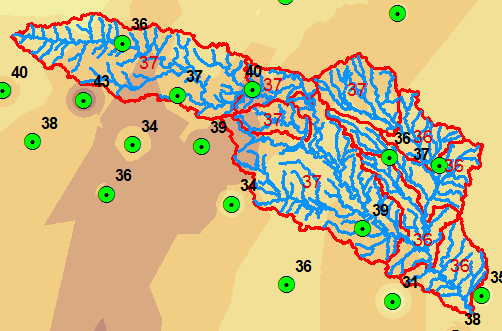 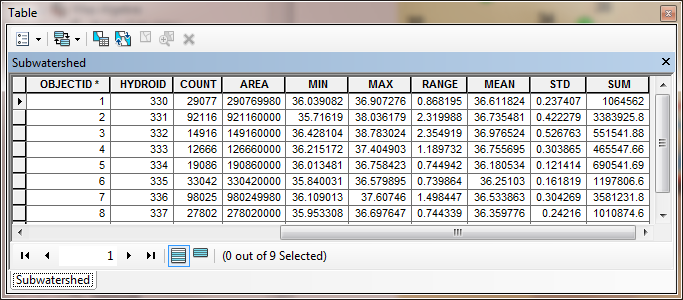 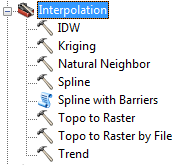 Runoff Coefficients
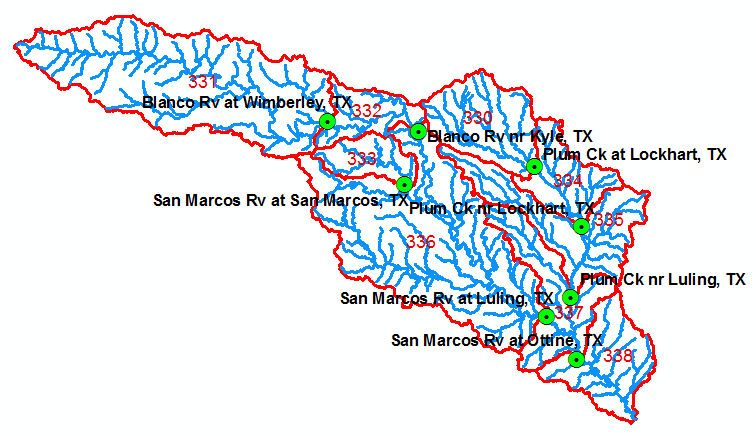 Interpolated precip for each subwatershed
Convert to volume, P
Sum over upstream subwatersheds in Excel
Runoff volume, Q
Ratio of Q/P
The terrain flow information model for deriving channels, watersheds, and flow related terrain information.
Pit Removal (Filling)
Raw DEM
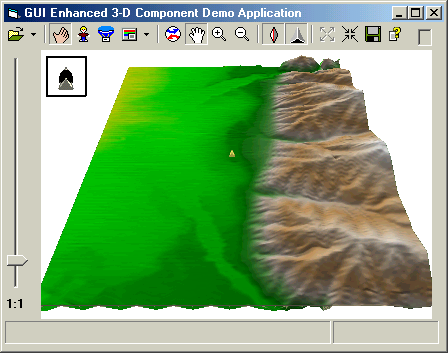 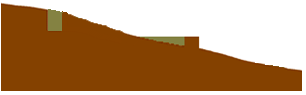 Channels, Watersheds, Flow Related Terrain Information
Flow Field
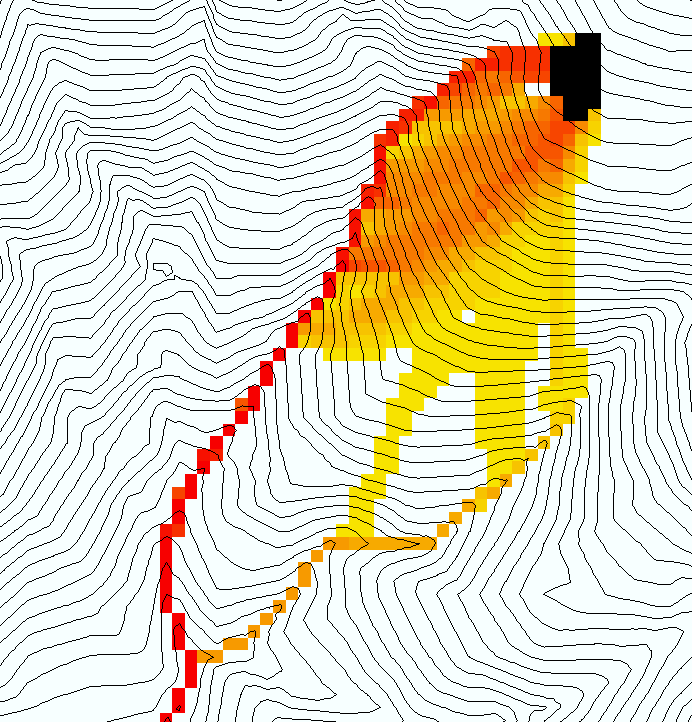 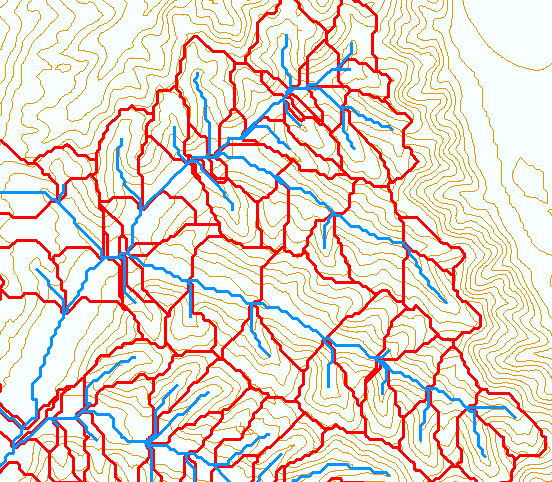 Watersheds are the most basic hydrologic landscape elements
[Speaker Notes: This slide shows the general model for deriving flow field related derivative surfaces from digital elevation data.  The input is a raw digital elevation model, generally elevation values on a grid.  This is basic information used to derive further hydrology related spatial fields that enrich the information content of this basic data.  The first step is to remove sinks, either by filling, or carving.  Then a flow field is defined.  This enables the calculation of flow related terrain information.  My focus has been on flow related information working within this framework.  I try to leave other GIS functionality, like radiation exposure, line of sight analyses and visualization to others.  I have distributed my software in ways that it easily plugs in to mainstream systems, such as ArcGIS to enhance ease of use.]
DEM Elevations
720
720
Contours
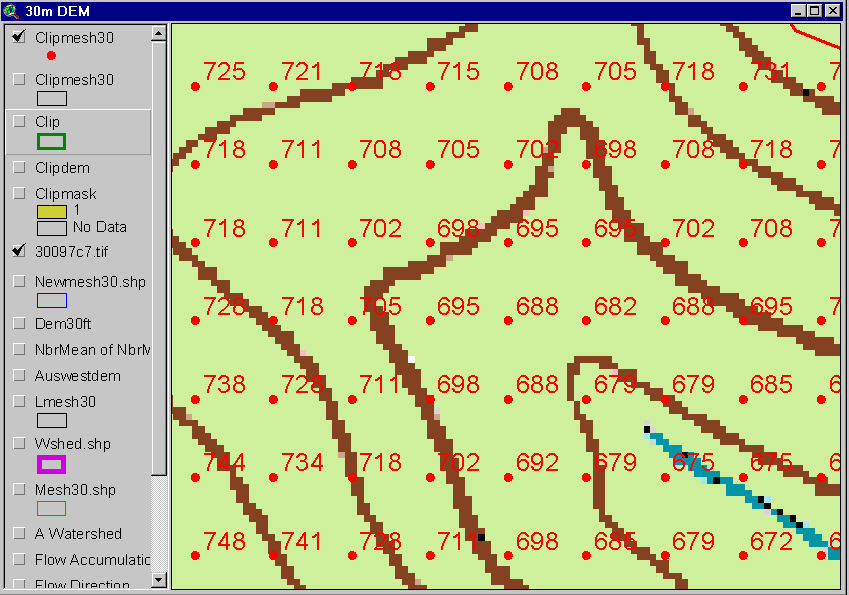 740
720
700
680
740
720
700
680
The Pit Removal Problem
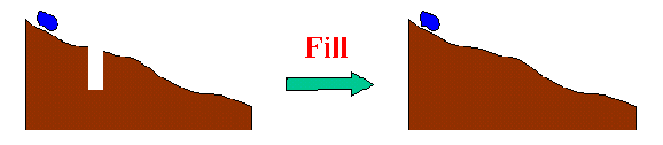 DEM creation results in artificial pits in the landscape
A pit is a set of one or more cells which has no downstream cells around it
Unless these pits are removed they become sinks and isolate portions of the watershed
Pit removal is first thing done with a DEM
Pit Filling
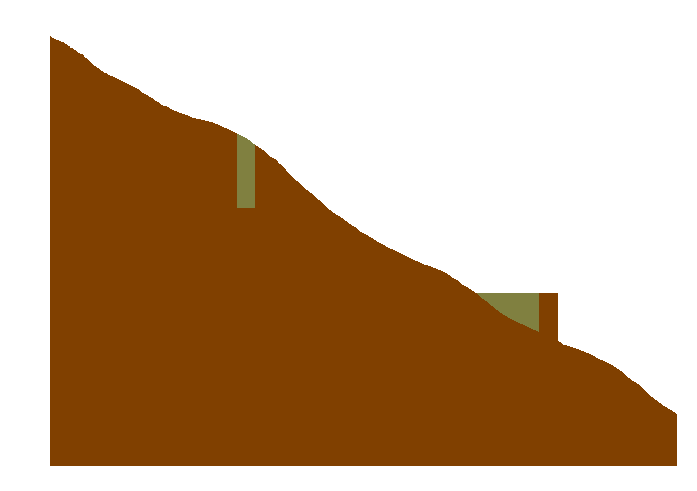 Increase elevation to the pour point elevation until the pit drains to a neighbor
Pit Filling
Original DEM
Pits Filled
Pour Points
Pits
The lowest grid cell adjacent to a pit
Grid cells or zones completely surrounded by higher terrain
[Speaker Notes: Elevations are filled to that of the pools pour point]
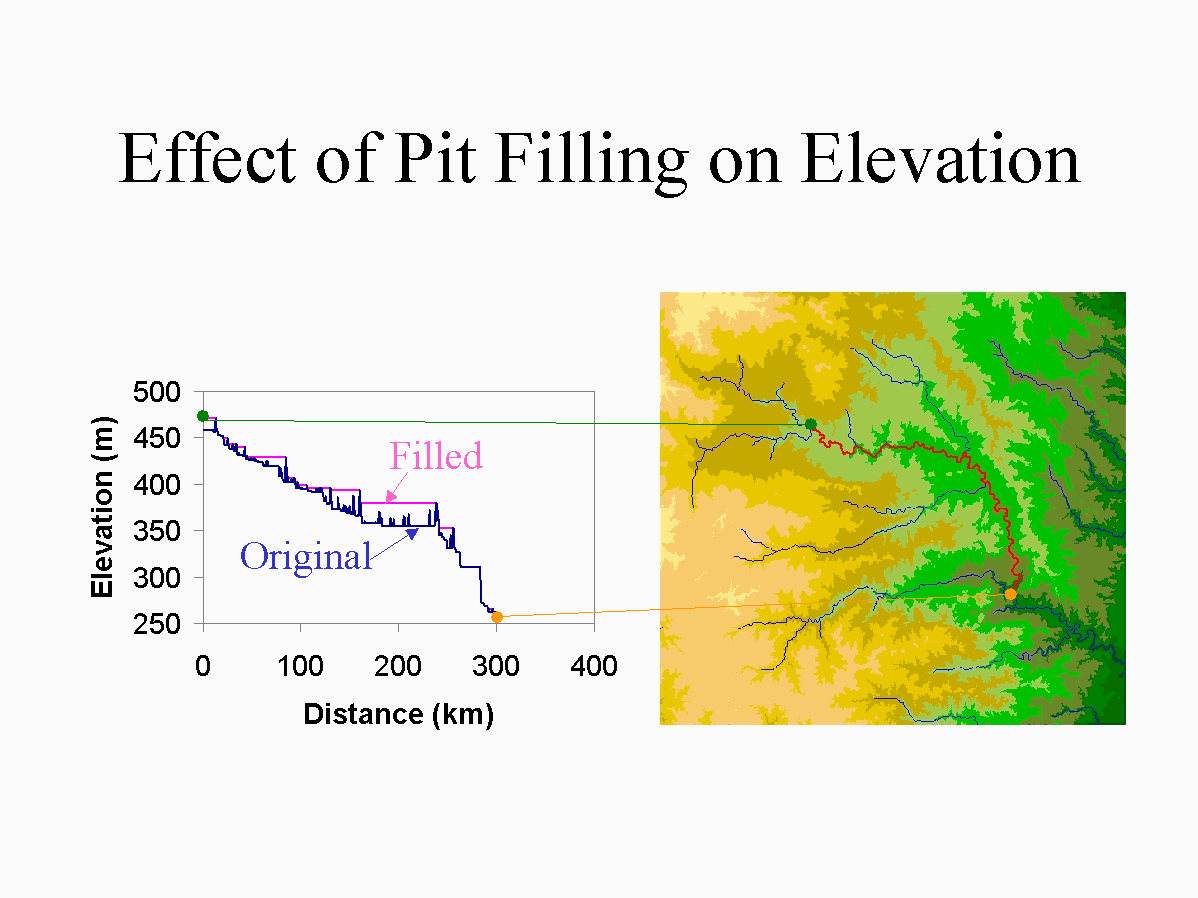 80
80
74
74
63
63
69
69
67
67
56
56
60
60
52
52
48
48
Hydrologic Slope 
	- Direction of Steepest Descent
30
30
Slope:
2
2
4
4
8
1
2
4
8
4
32
64
128
4
1
2
4
8
16
1
2
4
4
4
4
8
4
2
1
2
1
4
16
Eight Direction (D8) Flow Model
32
64
128
16
1
8
4
2
Flow Direction Grid
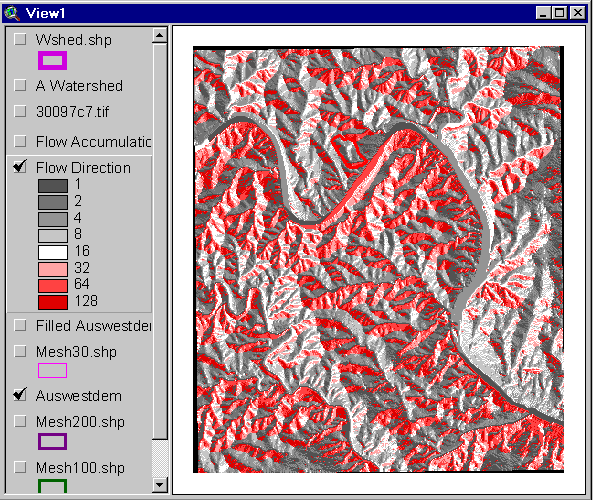 Grid Network
Flow Accumulation Grid. 
Area draining in to a grid cell
0
0
0
0
0
0
0
0
0
0
0
2
2
2
0
2
2
0
0
2
0
1
0
0
10
0
0
1
0
10
1
0
0
0
14
0
1
0
0
14
1
0
4
1
19
4
1
0
1
19
Link to Grid calculator
ArcHydro Page 72
Stream Network for 10 cell Threshold Drainage Area
Flow Accumulation > 10 Cell Threshold
0
0
0
0
0
0
0
0
0
0
2
2
0
0
2
0
2
2
2
0
0
0
1
0
0
1
10
0
0
10
0
1
0
0
1
0
0
14
0
14
4
1
0
1
1
0
4
1
19
19
1
1
1
1
1
1
3
3
3
1
1
2
1
1
11
2
1
1
1
15
2
1
5
2
20
TauDEM contributing area convention.
1
1
1
1
1
3
3
1
1
3
1
1
2
1
11
1
2
1
1
15
5
2
1
2
25
The area draining each grid cell includes the grid cell itself.
Watershed Draining to Outlet
Watershed mapped as all grid cells that drain to an outlet
Streams mapped as grid cells with flow accumulation greater than a threshold
Watershed and Stream Grids
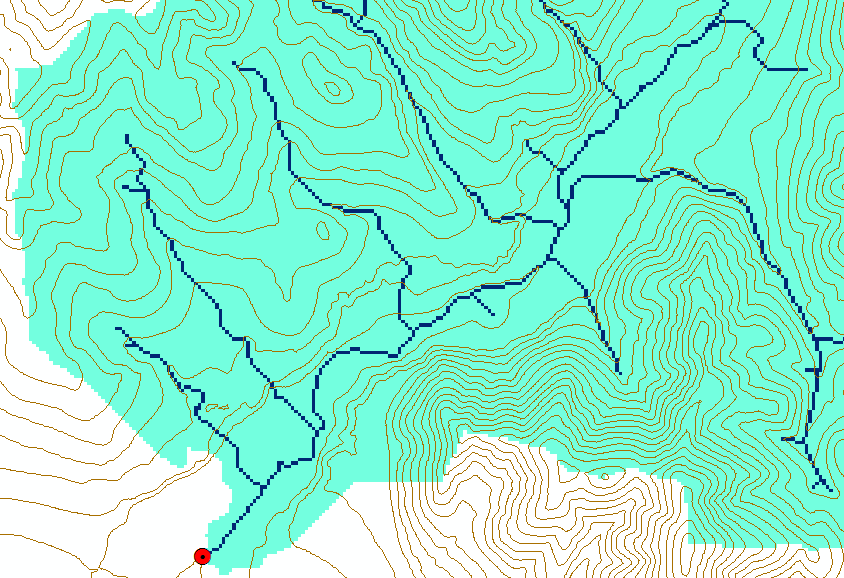 Watershed mapped as all grid cells that drain to an outlet
Streams mapped as grid cells with flow accumulation greater than a threshold
Stream Segments
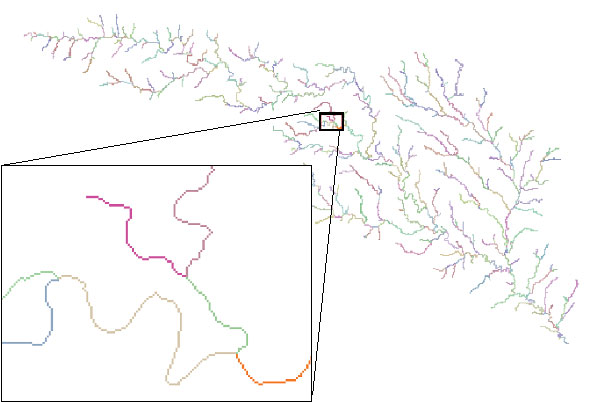 201
172
202
203
206
204
Each link has a unique identifying number
209
ArcHydro Page 74
Vectorized Streams Linked Using Grid Code to Cell Equivalents
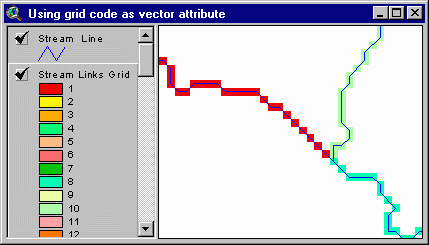 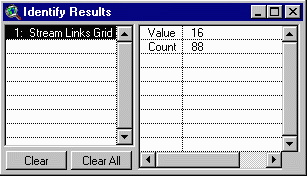 Vector
Streams
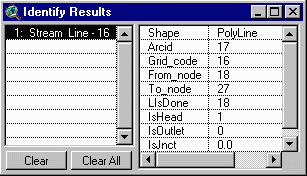 Grid
Streams
ArcHydro Page 75
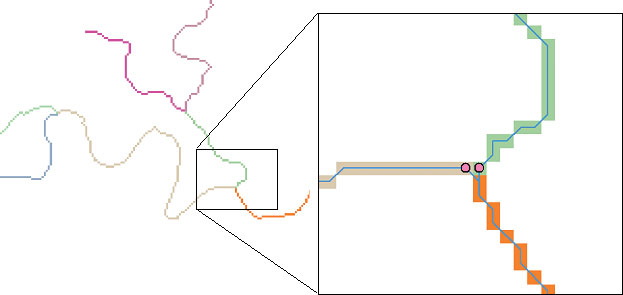 DrainageLines are drawn through the centers of cells on the stream links.  DrainagePoints are located at the centers of the outlet cells of the catchments
ArcHydro Page 75
Catchments
For every stream segment, there is a corresponding catchment
Catchments are a tessellation of the landscape through a set of physical rules
Catchment GridID
DEM GridCode
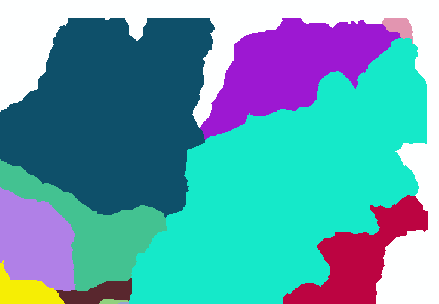 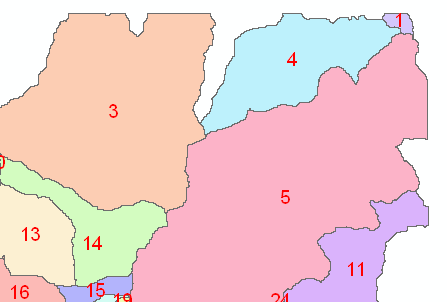 4
3
5
Vector Polygons
Raster Zones
Raster Zones and Vector Polygons
One to one connection
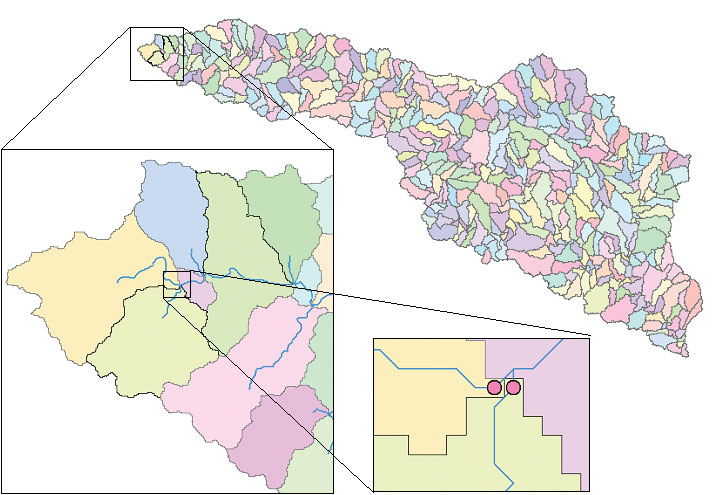 Catchments, DrainageLines and DrainagePoints of the San Marcos basin
ArcHydro Page 75
Catchment, Watershed, Subwatershed.
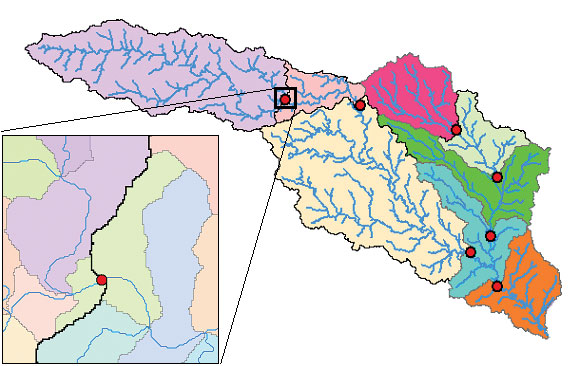 Subwatersheds
Catchments
Watershed
Watershed outlet points may lie within the interior of a catchment, e.g. at a USGS stream-gaging site.
ArcHydro Page 76
Summary of Key Processing Steps
Pit Removal (Fill Sinks)
Flow Direction
Flow Accumulation
Stream Definition
Stream Segmentation
Catchment Grid Delineation
Raster to Vector Conversion (Catchment Polygon, Drainage Line, Catchment Outlet Points)
Summary Concepts
The eight direction pour point model approximates the surface flow using eight discrete grid directions 
The elevation surface represented by a grid digital elevation model is used to derive surfaces representing other hydrologic variables of interest such as
Slope
Flow direction
Drainage area
Catchments, watersheds and channel networks